Paving the Way for NFV: Simplifying Middlebox Modifications with StateAlyzr
Junaid Khalid, Aaron Gember-Jacobson, 
Roney Michael, Archie Abhashkumar, Aditya Akella
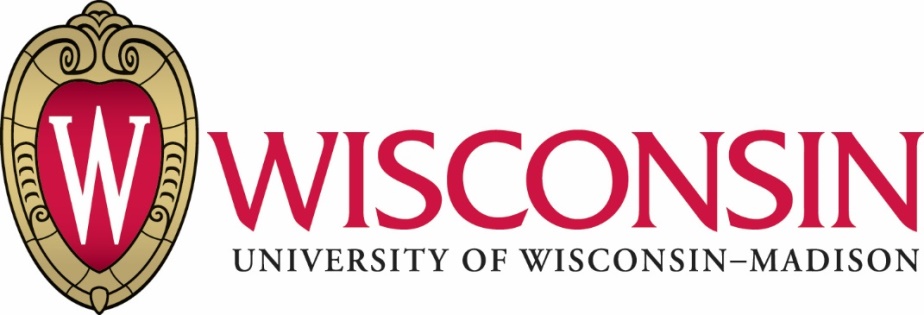 1
Middleboxes
Perform sophisticated operations on network traffic
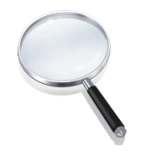 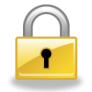 Intrusiondetection
system (IDS)
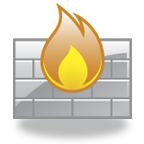 Cachingproxy
Firewall
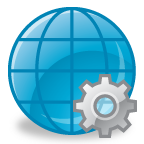 Maintain state aboutconnections and hosts
2
Network Function Virtualization (NFV)
NFV enables elastic scaling and high availability
state
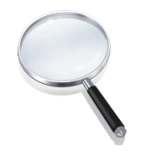 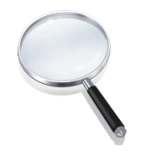 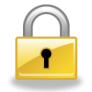 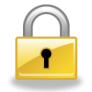 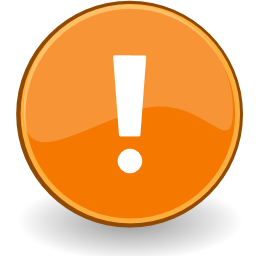 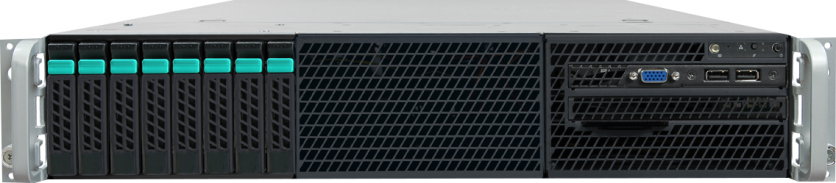 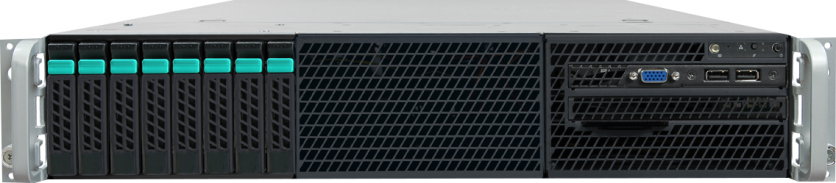 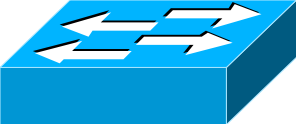 existing
Reroute new connections
3
State taxonomy
State created or updated by a middlebox applies to either a single connection or a set of connections
Cross-conn state
Per-conn state
TcpAnalyzer
Connection
HttpAnalyzer
ConnCount
Connection
TcpAnalyzer
All-conns state
Input state
Statistics
Config + Sig
HttpAnalyzer
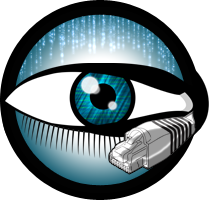 4
NFV state management -> middlebox modification
Frameworks for  transferring, or sharing live middlebox state
Require modifications or annotation to middlebox code
Required modifications:
State allocation
State access
State merge
Init state
Pre-flow state
Split/Merge
Shared Library
Shared Library
[NSDI 2013]
Cross-flow state
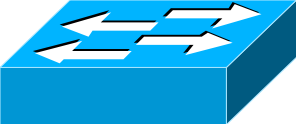 5
NFV state management -> middlebox modification
Frameworks for  transferring, or sharing live middlebox state
Require modifications or annotation to middlebox code
6
Why is modifying a middlebox hard?
Output equivalence: for any input the aggregate output of a dynamic set of instances should be equivalent to the output produced by single instance.
, diverse and have a variety of state
Middleboxes are complex
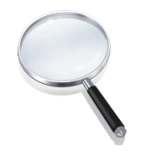 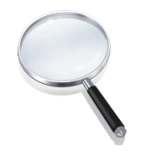 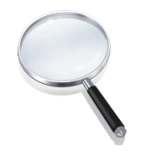 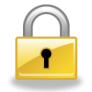 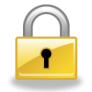 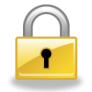 Missing a change to some structure, class or function, may violate output equivalence.
7
StateAlyzr: program analysis to the rescue
required for output equivalence
A system that relies on data and control-flow analysis to automatically identify state objects that need explicit handling
Soundness means that the system must not miss any critical types, storage locations, allocations, or uses of state
source code
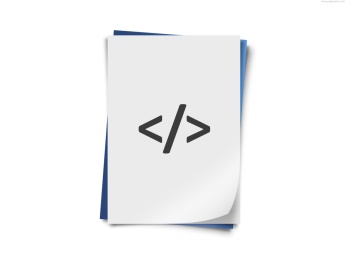 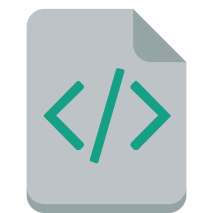 required for performant state transfers
StateAlyzr
annotated code
Leverage middlebox code structure to improve precision without compromising soundness
Precision means that the system identifies the minimal set of state that requires special handling.
8
Fault tolerance IDS
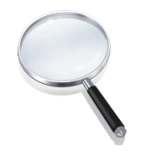 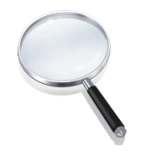 Per flow state
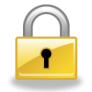 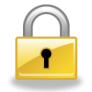 Multi flow state
All state
Config state
Hot standby
Primary
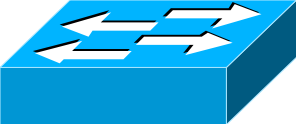 updated
The primary sends a copy of the state to the hot standby after each packet
^
9
StateAlyzr
Output- Impacting State
UpdateableState
All 
State
Per-/Cross- Flow State
10
Logical structure of middlebox code
Main
init()
loopProcedure()
Packet processing loop
while (!done)
packet = receive()
raiseEvent()
process(packet)
process(packet)
foo()
send(packet)
write(log)
Packet processing procedures
11
1. Per-/cross-flow state identification
Stack origin
Variables corresponding to per-/cross-flow state must be persistent
Persistent  state can be stored in
Global variables
Static variables
Local variables declared in loop proc.
Formal Params of loop proc.
x
parameters
return address
local variables
Stack frame of
main
a
b
x
parameters
return address
local variables
Stack frame of
foo
a
b
x
parameters
return address
local variables
Stack frame of
loopProcedure
a
b
int loopProcedure(int *threshold) {
 int count = 0;
 while(1) {
  struct pcap_pkthdr pcapHdr;
  char *pkt = pcap_next(extPcap, &pcapHdr);
     .
     .
12
1. Per-/cross-flow state identification
How to identify packet processing code?
Per
Multi
All
Improve precision by considering variables which are used in packet processing code
Init
Initialization
Conf
9
6
13
1. Per-/cross-flow state identification
How to identify packet processing code?
Main
Event thread
while (event = dequeue())
init()
loopProcedure()
processIndirect(event)
Packet processing loop
while (!done)
processIndirect(event)
packet = receive()
raiseEvent()
Indirect call
process(packet)
process(packet)
foo()
send(packet)
write(log)
Packet processing procedures
struct pktHdr *pkt = recv(extPcap);
src_ip = pkt->ip_src_addr;
packet_count ++;
index = src_ip + offset
Computes a forward slice from packet recv function. Any procedure appearing in the slice is considered as packet processing procedure.
14
2. Identify updateablestate
Per
Multi
State
Whether the state is updated while processing the packet ?
 Strawman approach
Identify top-level variable on the left-hand-side(LHS) of assignment statement
All
Updateable
Read-only
per-/cross-flow var
Conf
StateAlyzr employs flow-, context-, and field-insensitive pointer analysis to identify updateable variables
Falls short due to aliasing
int *index = &tail;
*index = (*index + 1)%100;
per-/cross-flow var
in_port = pkt.src_port;
11
6
15
3. Identify states’ flowspace dimensions
Per
Multi
Updateable
State
Identify a set of packet header fields that delineate the subset of traffic that relates to the state
All
[Src IP, Dst IP, Src Port, Dst_Port, proto]
Read-only
Program chopping to determine relevant header fields
Linked List
Hashtable
[Src IP, Dst IP]
Conf
Common access patterns
value
Square brackets
entry = table[index];
Pointer arithmetic
entry = head + offset;
key
Iteration
struct host *lookup(uint ip) { 
 struct host *curr = hosts;
 while (curr != NULL) { 
  if (curr->ip == ip)
   return curr; 
  curr = curr->next; 
 } 
}
struct pktHdr *pkt = recv(extPcap);
src_ip = pkt->ip_src_addr;
packet_count ++;
index = src_ip + offset 
entry = host_map[index]
key & value
16
StateAlyzr steps
State
Multi
Multi
Per
Per
All
All
Updateable
Read-only
Identify Per-/Cross-flow state
Identify Updateable State
Identify States’ Flowspace Dimensions
Output Impacting State
Identify the type of output (log or packet) that updateable state affects
Tracking Run-time Update
Insert statements to do run time monitoring to track whether a variable is updated
Per
Per
Per
Flowspace
Conf
Conf
[Src IP, Dst IP, Src Port, Dst_Port, proto]
Multi
Multi
[Src IP, Dst IP]
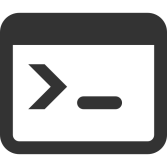 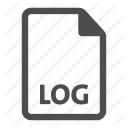 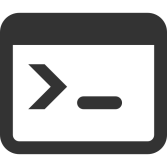 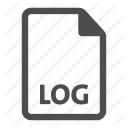 6
17
Implementation
Used CodeSurfer to implement StateAlyzr
CodeSurfer has built-in support for
Control flow graph construction
Flow and context-insensitive pointer analysis
Forward/backward slice and chop computation
Analyzed four open-source middleboxes
PRADS – a monitoring middlebox
Snort – an IDS
HAProxy – a load balancing proxy
OpenVPN – a VPN gateway
18
Evaluation
Precision
Performance benefits at run time
19
Evaluation: effectiveness
Step 1
Step 0
Step 2
StateAlyzr offers useful improvements in precision
Theoretically proved the soundness of our algorithms
20
Highly available PRADS
State transfer after each packet
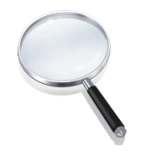 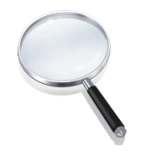 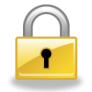 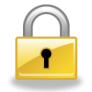 StateAlyzr reduced the manual effort of modifying PRADS from 120hrs to 6 hrs
StateAlyzr found a compound variable which we missed in our prior modification.
Hot standby
Primary
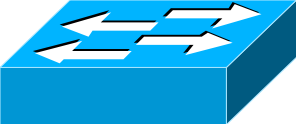 Reduction in the state transfer by 305x
21
Summary
Goal is to aid middlebox developers to identify state objects that need explicit handling 
Novel state characterization algorithms that adapt standard program analysis tools
Ensure soundness and high precision
Ultimate goal is to fully automate the process
22